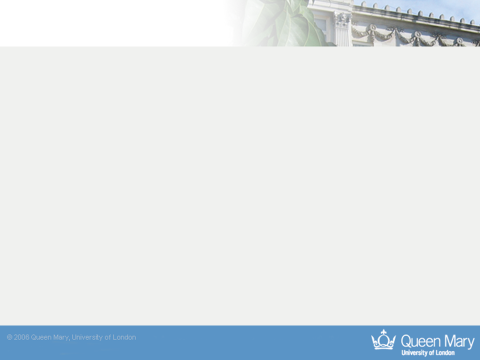 Introduction to EPC 2019/20

Dr Meera Sood
m.sood@qmul.ac.uk
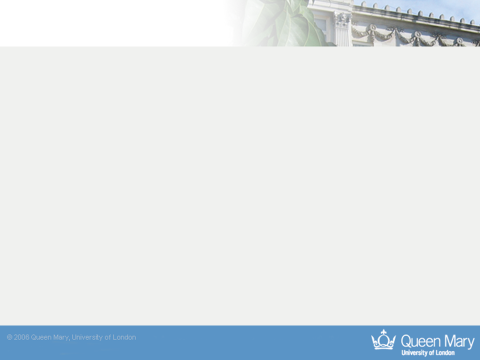 Learning Outcomes
Explain the background to EPC

List the Aims and Objectives of EPC

Know how to undertake a Learning Needs Assessment

Discuss the structure for the EPC morning

Discussion about lesson planning

Awareness of the assessment criteria for this unit
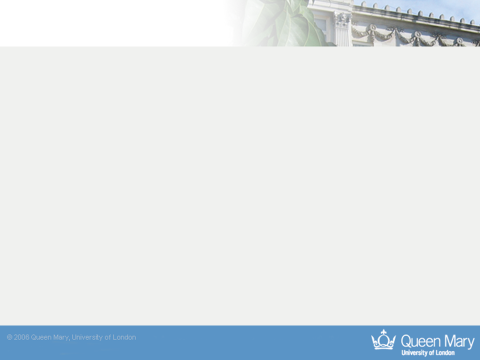 Background to EPC
4 students per group

Split into Group AB and CD 

Alternate Tuesday mornings (9am-12am)

Students need to continue to meet patients, building on their experiences in Medicine in Society in Year 1 and continue their professional development with the benefit of authentic clinical experiences.

GP will work as a setting which will bring to life the PBL scenarios, contextualising and broadening learning 

The opportunity to actively engage with patients in a safe, yet authentic, clinical environment will allow students to reflect on communication skills and attitudes to patients and illness, forming an important aspect of their professional development.
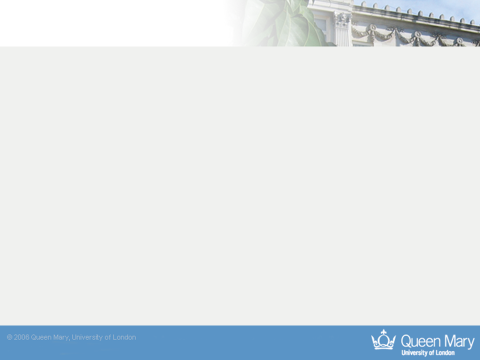 Module Aims and Outcomes
Module Aims: 

To build on the general practice experience and patient contact in Medicine in Society in Year 1, bring to life the ‘core’ conditions covered in the PBL sessions with clinical experience. 

Learning Outcomes: 

Apply their theoretical knowledge to clinical situations
Talk appropriately with patients
Identify the variety of patients’ concerns, the patients perspective of illness treatment and its impact on them and their families
Perform appropriate clinical examinations such as blood pressure and other basic examinations under adequate supervision
Use their observation of senior colleagues in clinical practice to reflect on the attributes required of them as professionals
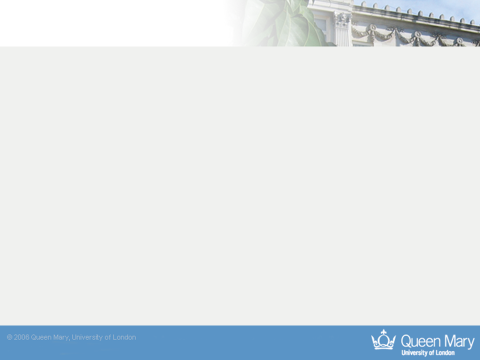 EPC Timetable
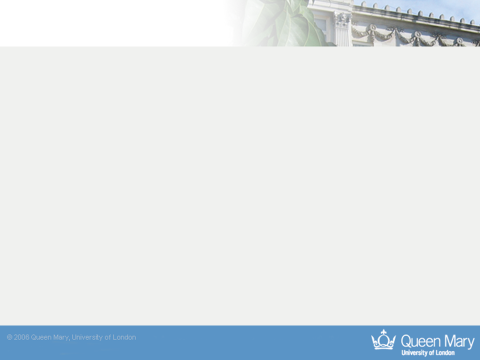 Preparing for EPC
Before the students arrive: 

You will be sent a list of student names and email address

Please make contact with the student before they arrive – where to turn up and when, who to look out for, parking arrangements etc

Useful to ask them to think about what they hope to gain from the placement

Can email out an LNA form or do it in the first session 

Ask them to look at recommended reading for session on QMPlus

Familiarise yourself with the tutor guides on QMPlus
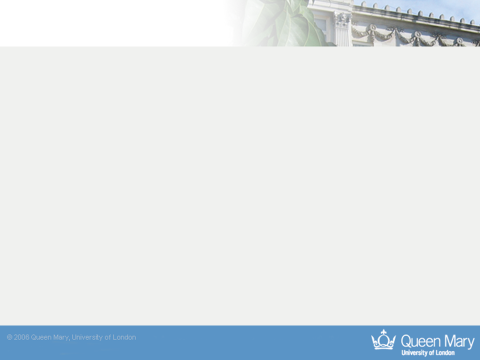 Learning Needs Assessment
3's Approach to Learning Needs
 
 
Think of 3 areas that you are confident about
Think of 3 areas that you would like to know about
Think of 3 areas that you know little about	
From these choose 3 areas which one needs to know about to be a "good" practitioner
Identify a specific objective in each of those 3 areas to improve your practice
Which would be the best method(s) for you to achieve your educational objectives
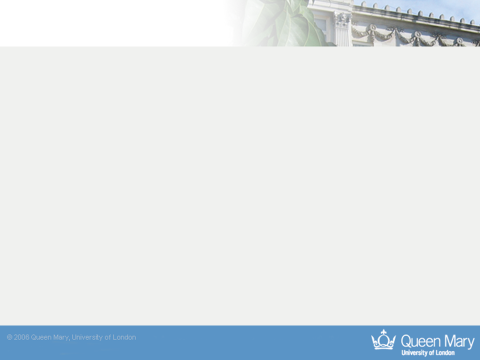 Sample structure for EPC day – IHD
Typical Morning:

9-10  Group tutorial and prepare for patient meeting
10-11 Students chat to patient 
11-12 Debrief and reflection. Prep work for next session.
Approaches to lesson planning…
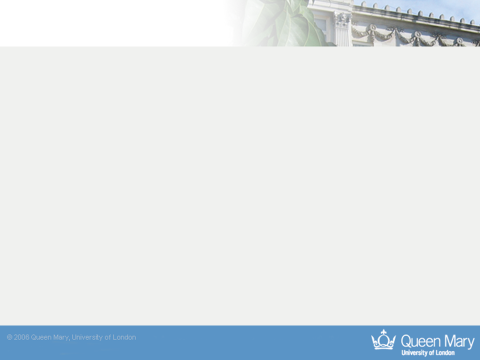 Assessment
Attendance

Student attendance is recorded at each placement. Tutors must inform us at the time of any non-attendance. 

There may be occasions during the year when students have an in-course assessment exam on the Friday after a MedSoc day; these exams contribute only in a relatively small way to the students’ end of year marks. Students must attend their placement as usual. If tutors have any concerns about a student’s attendance, behaviour, health etc. they should contact the unit convener as soon as possible.
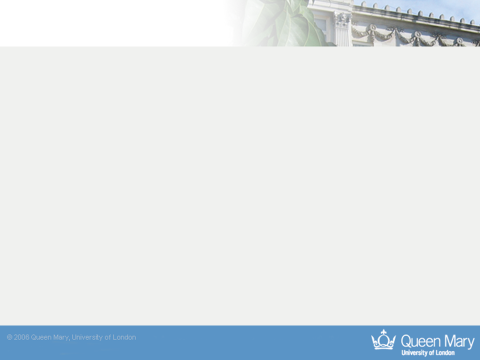 REFLECTIVE WRITE-UP
500 word reflective essay: on an occasion where they interacted with a patient that resonated with them for some reason, for example it made them think of a patient / medical condition in a new light, or it raised some ethical issues, for example where they were required to gain consent from a patient for a task that they were about to perform. You will mark this assignment.

Students should demonstrate insight into: their exploration of their feelings about the task; what they said and why; how they approached the patient; how the patient responded; evidence of reflection on achieving ‘informed consent’: what could they do to develop their performance?

We suggest the first draft is discussed as a formative exercise as a group on week seven and that student are encouraged to revise their work in the light of the feedback they received from you and their peers. The final submission is for summative assessment at the end of the placement.
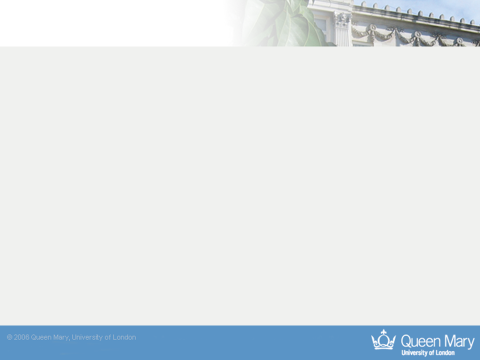 End of Placement assessment
Online form for each student. 

Please discuss your assessment with them on the last day, students find it very valuable to get timely feedback and to have the opportunity to discuss their progress with you. 
If you have serious concerns about a student for any reasons please let us know as soon as possible so we can take action before the end of the year.

The EPC mark is worth 6% of the in course assessment paper (ICA), other elements of the ICA include PBL attendance and write-ups, end of unit exams, and the MedSoc 2 mark. Students must get 50% overall in their ICA in order to be allowed to sit the summer exams.
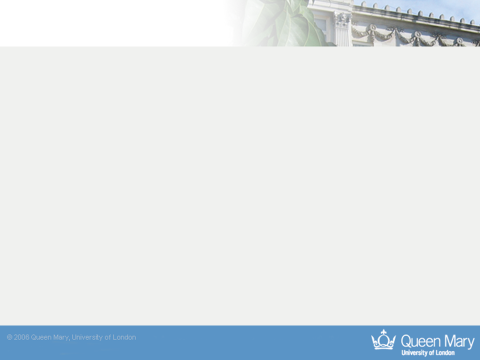 EXTENDING PATIENT CONTACT UNIT MARKING GUIDE
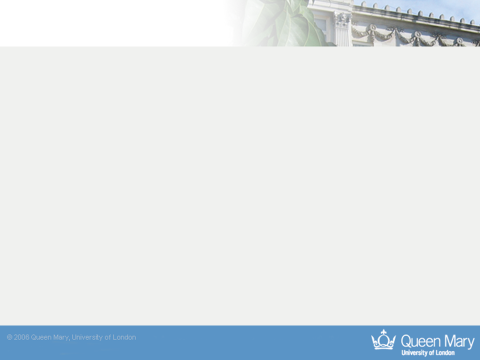 Contact Details
Maria Hayfron-Benjamin 
Unit Lead
m.j.hayfron-benjamin@qmul.ac.uk

Dr Meera Sood
m.sood@qmul.ac.uk